Module 3: ทรัพย์สินทางปัญญา
6. การออกแบบผลิตภัณฑ์อตุสาหกรรม (Industrial Design)
เนื้อหา
การออกแบบผลิตภัณฑ์อุตสาหกรรมคืออะไร?
การคุ้มครองประเภทใด ที่ได้รับจากสิทธิการออกแบบผลิตภัณฑ์อุตสาหกรรม?
การออกแบบผลิตภัณฑ์อุตสาหกรรมได้รับการคุ้มครองอย่างไร?
ความแตกต่างระหว่างสิทธิในการออกแบบผลิตภัณฑ์อุตสาหกรรมและสิทธิบัตรคืออะไร?
เงื่อนไขใดบ้างที่มีการกำหนดไว้ เพื่อให้ได้รับการคุ้มครองการออกแบบผลิตภัณฑ์อุตสาหกรรม?
ใครเป็นผู้ให้สิทธิ์การออกแบบผลิตภัณฑ์อุตสาหกรรมที่ขอจด ?
เนื้อหา
การคุ้มครองการออกแบบผลิตภัณฑ์อุตสาหกรรมได้รับในประเทศใดประเทศหนึ่ง มีผลกับทุกประเทศหรือไม่
จะขอรับสิทธิในการออกแบบผลิตภัณฑ์อุตสาหกรรมในประเทศอื่นได้อย่างไร
ขั้นตอนการดำเนินการเพื่อให้ได้รับความคุ้มครองการออกแบบผลิตภัณฑ์อุตสาหกรรมมีอะไรบ้าง
จะค้นหาการออกแบบผลิตภัณฑ์อุตสาหกรรมที่จดทะเบียนแล้วได้อย่างไร
จะหากฎหมายการออกแบบผลิตภัณฑ์อุตสาหกรรม ของประเทศต่างๆ ได้อย่างไร
การออกแบบผลิตภัณฑ์อุตสาหกรรมมีความเกี่ยวข้องกับธุรกิจของฉันอย่างไร
ข้อดีสำหรับธุรกิจของในการคุ้มครองการออกแบบผลิตภัณฑ์อุตสาหกรรมมีอะไรบ้าง?
การออกแบบผลิตภัณฑ์อุตสาหกรรมคืออะไร
ในแง่กฎหมาย การออกแบบผลิตภัณฑ์อุตสาหกรรม ถือเป็นการตกแต่ง หรือทำให้เกิดความสวยงาม กับรูปร่างของสิ่งที่ออกแบบ
การออกแบบผลิตภัณฑ์อุตสาหกรรม อาจประกอบด้วยคุณลักษณะสามมิติ เช่นรูปร่างของสิ่งที่ออกแบบ หรือคุณลักษณะสองมิติ เช่นลวดลายเส้น หรือสี
Refer to https://www.wipo.int/designs/en/
การคุ้มครองประเภทใด ที่ได้รับจากสิทธิการออกแบบผลิตภัณฑ์อุตสาหกรรม?
เจ้าของการออกแบบผลิตภัณฑ์อุตสาหกรรมที่จดทะเบียน หรือสิทธิบัตรการออกแบบ มีสิทธิที่จะคุ้มครองไม่ให้บุคคลที่สาม ทำ ขาย หรือนำการออกแบบนั้นหรือรวมการออกแบบ ทำสำเนา หรือ สำเนาส่วนที่สำคัญของการออกแบบที่ได้รับการคุ้มครองเมื่อการกระทำดังกล่าวมีวัตถุประสงค์ทางการค้า
การออกแบบผลิตภัณฑ์อุตสาหกรรม นำไปใช้กับผลิตภัณฑ์หลากหลายประเภท ทั้งสินค้าอุตสาหกรรมและสินค้าหัตถกรรม: ตั้งแต่บรรจุภัณฑ์และภาชนะไปจนถึงของตกแต่ง และของใช้ในครัวเรือน จากอุปกรณ์ให้แสงสว่างไปจนถึงเครื่องประดับ และจากอุปกรณ์อิเล็กทรอนิกส์ไปจนถึงสิ่งทอ การออกแบบผลิตภัณฑ์อุตสาหกรรมอาจเกี่ยวข้องกับสัญลักษณ์กราฟิก ส่วนต่อกับผู้ใช้ด้วยกราฟิก (GUI) และโลโก้
Refer to https://www.wipo.int/designs/en/
การออกแบบผลิตภัณฑ์อุตสาหกรรมได้รับการคุ้มครองอย่างไร?
ประเทศส่วนใหญ่ การออกแบบผลิตภัณฑ์อุตสาหกรรมจะต้องได้รับการจดทะเบียน เพื่อให้ได้รับความคุ้มครองภายใต้กฎหมายการออกแบบผลิตภัณฑ์อุตสาหกรรม ในฐานะ "การออกแบบที่จดทะเบียน" ในบางประเทศ การออกแบบผลิตภัณฑ์อุตสาหกรรม ได้รับการคุ้มครองภายใต้กฎหมายสิทธิบัตรในฐานะ "สิทธิบัตรการออกแบบ"
กฎหมายการออกแบบผลิตภัณฑ์อุตสาหกรรม ในบางประเทศให้สิทธิ์ - โดยไม่ต้องจดทะเบียน – การมีขอบเขต และ เวลา ของการคุ้มครองที่จำกัด ลักษณะนี้เรียกว่า "การออกแบบผลิตภัณฑ์อุตสาหกรรมที่ไม่ได้จดทะเบียน"
การออกแบบผลิตภัณฑ์อุตสาหกรรมอาจได้รับการคุ้มครองในฐานะงานศิลปะภายใต้กฎหมายลิขสิทธิ์ ทั้งนี้ขึ้นอยู่กับกฎหมายของประเทศนั้น ๆ และประเภทของการออกแบบ
Refer to https://www.wipo.int/designs/en/
ความแตกต่างระหว่างสิทธิในการออกแบบผลิตภัณฑ์อุตสาหกรรมและสิทธิบัตรคืออะไร?
การออกแบบผลิตภัณฑ์อุตสาหกรรมได้รับสิทธิ์คุ้มครองเฉพาะลักษณะที่ปรากฏหรือคุณลักษณะด้านความงามของผลิตภัณฑ์ ส่วนสิทธิบัตรได้รับสิทธิ์คุ้มครองการประดิษฐ์ที่เสนอวิธีแก้ไขปัญหาทางเทคนิคใหม่
โดยหลักการแล้วสิทธิ์ในการออกแบบผลิตภัณฑ์อุตสาหกรรม จะไม่คุ้มครองคุณสมบัติทางเทคนิค หรือการใช้งานของผลิตภัณฑ์ อย่างไรก็ตามคุณสมบัติดังกล่าวอาจได้รับการคุ้มครองโดยสิทธิบัตร
Refer to https://www.wipo.int/designs/en/
เงื่อนไขใดบ้างที่มีการกำหนดไว้ เพื่อให้ได้รับการคุ้มครองการออกแบบผลิตภัณฑ์อุตสาหกรรม?
ขึ้นอยู่กับกฎหมายที่บังคับใช้การออกแบบผลิตภัณฑ์อุตสาหกรรม การออกแบบผลิตภัณฑ์อุตสาหกรรมที่สร้างขึ้น จะต้องมีบางส่วนหรือทั้งหมดเป็นไปตามเกณฑ์ คือจะต้องมี ความใหม่(Novelty) / ความคิดริเริ่ม(Origitnality) 
การประเมินความใหม่และความคิดริเริ่ม แตกต่างกันไปในแต่ละประเทศ 
โดยทั่วไปแล้วการออกแบบผลิตภัณฑ์อุตสาหกรรม จะเข้าเกณฑ์มีความแปลกใหม่ หากไม่เคยเปิดเผยต่อสาธารณะมาก่อน และ
อาจพิจารณาว่ามีความคิดริเริ่ม หากมีความแตกต่างอย่างมีนัยสำคัญจากการออกแบบที่เป็นที่รู้จักหรือการรวมคุณสมบัติการออกแบบที่เป็นที่รู้จัก
Refer to https://www.wipo.int/designs/en/
ใครเป็นผู้ให้สิทธิ์การออกแบบผลิตภัณฑ์อุตสาหกรรมที่ขอจด ?
การจดทะเบียนการออกแบบผลิตภัณฑ์อุตสาหกรรม หรือสิทธิบัตรการออกแบบ ได้รับจากสำนักงานทรัพย์สินทางปัญญาของประเทศ (หรือภูมิภาค) ที่ยื่นคำขอ
Refer to https://www.wipo.int/designs/en/
การคุ้มครองการออกแบบผลิตภัณฑ์อุตสาหกรรมได้รับในประเทศใดประเทศหนึ่ง มีผลกับทุกประเทศหรือไม่
สิทธิของการออกแบบผลิตภัณฑ์อุตสาหกรรมเป็นสิทธิในอาณาเขต ซึ่งหมายความว่าสิทธิ์ในการได้รับความคุ้มครองเหล่านี้ จำกัดเฉพาะประเทศ (หรือภูมิภาค)
Refer to https://www.wipo.int/designs/en/
จะขอรับสิทธิในการออกแบบผลิตภัณฑ์อุตสาหกรรมในประเทศอื่นได้อย่างไร
ในปัจจุบัน ไม่มีสิทธิ์การคุ้มครองการออกแบบผลิตภัณฑ์อุตสาหกรรม “โลก” หรือ “นานาชาติ”
โดยทั่วไป เพื่อให้ได้รับสิทธิ์การคุ้มครองในประเทศอื่น ๆ การยื่นขอจดทะเบียนการออกแบบผลิตภัณฑ์อุตสาหกรรม หรือการให้สิทธิบัตรสำหรับการออกแบบผลิตภัณฑ์อุตสาหกรรม จะต้องยื่นในประเทศที่ต้องการความคุ้มครองตามกฎหมายของประเทศนั้น ๆ
หากมีการขอความคุ้มครองในประเทศ A และ B ควรยื่นคำขอต่อสำนักงานทรัพย์สินทางปัญญาของประเทศ A และอีกคำขอหนึ่งยื่นต่อสำนักงานทรัพย์สินทางปัญญาของประเทศ B
Refer to https://www.wipo.int/designs/en/
จะขอรับสิทธิในการออกแบบผลิตภัณฑ์อุตสาหกรรมในประเทศอื่นได้อย่างไร
เพื่ออำนวยความสะดวกการส่งคำขอจดทะเบียนในแต่ละประเทศ ในทุก ๆ ประเทศที่ต้องการความคุ้มครอง ระบบเฮก โดย WIPO เป็นระบบการยื่นของจดทะเบียนการออกแบบผลิตภัณฑ์อุตสาหกรรมระหว่างประเทศ ที่รองรับการจดคราวเดียวสูงถึง 100 งานออกแบบ และรองรับอาณาเขตการคุ้มครองกว่า 90 ประเทศ จากการยื่นขอจดทะเบียนระหว่างประเทศในครั้งเดียว ค้นหาข้อมูลเพิ่มเติมเกี่ยวกับระบบเฮก
Refer to https://www.wipo.int/designs/en/
จะขอรับสิทธิในการออกแบบผลิตภัณฑ์อุตสาหกรรมในประเทศอื่นได้อย่างไร
ในบางภูมิภาค สามารถที่จะได้รับความคุ้มครองสำหรับการออกแบบผลิตภัณฑ์อุตสาหกรรม ในภูมิภาค โดยการยื่นคำขอกับสำนักงานทรัพย์สินทางปัญญาระดับภูมิภาคดังนี้
องค์การทรัพย์สินทางปัญญาแอฟริกัน (OAPI) ซึ่งลงทะเบียนการออกแบบผลิตภัณฑ์อุตสาหกรรมในรัฐภาคีของข้อตกลงบังกี(Bangui)
องค์การทรัพย์สินทางปัญญาประจำภูมิภาคแอฟริกา (ARIPO) ซึ่งลงทะเบียนการออกแบบผลิตภัณฑ์อุตสาหกรรมในรัฐภาคีของข้อตกลงลูซากา(Lusaka)
สำนักงานเบเนลักซ์สำหรับทรัพย์สินทางปัญญา (BOIP) ซึ่งลงทะเบียนออกแบบผลิตภัณฑ์อุตสาหกรรมในสามประเทศ “เบเนลักซ์”(Benelux) ซึ่งประกอบด้วย เบลเยียม เนเธอร์แลนด์ และ ลักเซมเบิร์ก
สำนักงานทรัพย์สินทางปัญญาแห่งสหภาพยุโรป (EUIPO) ซึ่งลงทะเบียนการออกแบบผลิตภัณฑ์อุตสาหกรรมในประเทศสมาชิกของสหภาพยุโรป
Refer to https://www.wipo.int/designs/en/
ขั้นตอนการดำเนินการเพื่อให้ได้รับความคุ้มครองการออกแบบผลิตภัณฑ์อุตสาหกรรมมีอะไรบ้าง
คำร้องขอจดทะเบียนของการออกแบบผลิตภัณฑ์อุตสาหกรรม หรือการให้สิทธิบัตรสำหรับการออกแบบผลิตภัณฑ์อุตสาหกรรม สามารถยื่นกับสำนักงานทรัพย์สินทางปัญญาของประเทศ (หรือภูมิภาค) ที่ต้องการความคุ้มครอง สามารถค้นหาข้อมูลสำนักงานทรัพย์สินทางปัญญาที่เกี่ยวข้องจากเวปไซด์ WIPO
อีกวิธีหนึ่ง คือระบบเฮก (Hague System) ของ WIPO สำหรับการจดทะเบียนระหว่างประเทศ ของการออกแบบผลิตภัณฑ์อุตสาหกรรม เพื่ออำนวยความสะดวกในการยื่นคำร้องขอจดทะเบียนในหลาย ๆ ประเทศที่ต้องการความคุ้มครองในคราวเดียว
Refer to https://www.wipo.int/designs/en/
ขั้นตอนการดำเนินการเพื่อให้ได้รับความคุ้มครองการออกแบบผลิตภัณฑ์อุตสาหกรรมมีอะไรบ้าง
สำนักงานทรัพย์สินทางปัญญา ของแต่ละประเทศส่วนใหญ่จะจัดทำฐานข้อมูลออนไลน์ของการออกแบบผลิตภัณฑ์อุตสาหกรรม / ขั้นตอนการจดทะเบียนสิทธิบัตรสำหรับการออกแบบผลิตภัณฑ์อุตสาหกรรมไว้บริการ ขั้นตอนการจดทะเบียน 
ของไทยสามารถดูได้จากเวปไซด์ของกรมทรัพย์สินทางปัญญา
Refer to https://www.wipo.int/designs/en/
จะค้นหาการออกแบบผลิตภัณฑ์อุตสาหกรรมที่จดทะเบียนแล้วได้อย่างไร?
WIPO Lex ช่วยให้เข้าถึงกฎหมายทรัพย์สินทางปัญญาได้ง่าย จากหลากหลายประเทศ และภูมิภาค รวมถึงสนธิสัญญาด้านทรัพย์สินทางปัญญาต่าง ๆ
สำนักงานสิทธิบัตรระดับชาติ หรือระดับภูมิภาค หลายแห่งยังให้ข้อมูลเกี่ยวกับกฎหมายระดับชาติ หรือระดับภูมิภาค ในเว็บไซต์ของตน ดูรายชื่อสำนักงานทรัพย์สินทางปัญญาระดับชาติและระดับภูมิภาค
ของไทย สืบค้นข้อมูลได้จาก เวปไซด์กรมทรัพย์สินทางปัญญา
Refer to https://www.wipo.int/patents/en/faq_patents.html
การออกแบบผลิตภัณฑ์อุตสาหกรรมมีความเกี่ยวข้องกับธุรกิจของฉันอย่างไร
การออกแบบผลิตภัณฑ์อุตสาหกรรม ทำให้ผลิตภัณฑ์เป็นที่ดึงดูดลูกค้า เป็นตัวเลือกลูกค้า: รูปลักษณ์ภายนอกของผลิตภัณฑ์สามารถเป็นปัจจัยสำคัญในการตัดสินใจซื้อของผู้บริโภค
ความสำเร็จหรือความล้มเหลวของผลิตภัณฑ์ อย่างน้อยอาจมีบางส่วนเกี่ยวกับ ลักษณะของผลิตภัณฑ์ที่ลูกค้าเห็น การออกแบบผลิตภัณฑ์อุตสาหกรรมจึงมีความสำคัญอย่างยิ่งสำหรับวิสาหกิจขนาดกลางและขนาดย่อม (SMEs) และ บริษัทขนาดใหญ่
Refer to https://www.wipo.int/designs/en/
ข้อดีสำหรับธุรกิจของในการคุ้มครองการออกแบบผลิตภัณฑ์อุตสาหกรรมมีอะไรบ้าง?
การคุ้มครองการออกแบบผลิตภัณฑ์อุตสาหกรรม ควรเป็นส่วนสำคัญของกลยุทธ์ทางธุรกิจใด ๆ เหตุผลหลักในการคุ้มครองการออกแบบผลิตภัณฑ์อุตสาหกรรม มีดังต่อไปนี้:
ผลตอบแทนจากการลงทุน: การคุ้มครองก่อให้เกิดผลตอบแทนจากการลงทุนในการสร้าง และทำการตลาดผลิตภัณฑ์ที่น่าสนใจและสร้างสรรค์
สิทธิพิเศษ: การคุ้มครองให้สิทธิพิเศษอย่างน้อย 10 ปี เพื่อป้องกัน หรือหยุดไม่ให้ผู้อื่นหาประโยชน์ในเชิงพาณิชย์ หรือคัดลอกการออกแบบผลิตภัณฑ์อุตสาหกรรมนั้น ๆ
Refer to https://www.wipo.int/designs/en/
ข้อดีสำหรับธุรกิจของในการคุ้มครองการออกแบบผลิตภัณฑ์อุตสาหกรรมมีอะไรบ้าง?
สร้างความเข้มแข็งของแบรนด์ : การออกแบบผลิตภัณฑ์อุตสาหกรรม สามารถเป็นองค์ประกอบสำคัญของแบรนด์ของ บริษัท การคุ้มครองการออกแบบผลิตภัณฑ์อุตสาหกรรมมีส่วนช่วยคุ้มครองแบรนด์ของบริษัท ด้วยเช่นกัน
โอกาสในการออกใบอนุญาต หรือขาย: การคุ้มครองให้สิทธิ์ที่อาจจะขายหรือ ออกใบอนุญาต แก่องค์กรอื่นซึ่งจะเป็นแหล่งรายได้สำหรับเจ้าของสิทธิ์
ภาพลักษณ์ที่ดี : การคุ้มครองช่วยถ่ายทอดภาพลักษณ์ที่ดีของบริษัท เนื่องจากการออกแบบผลิตภัณฑ์อุตสาหกรรมเป็นสินทรัพย์ทางธุรกิจ ซึ่งอาจเพิ่มมูลค่าตลาดของบริษัท และผลิตภัณฑ์ของบริษัท
รางวัล: การคุ้มครองการออกแบบผลิตภัณฑ์อุตสาหกรรม เป็นรางวัล และสนับสนุนความคิดสร้างสรรค์
Refer to https://www.wipo.int/designs/en/
อะไรจะเกิดขึ้นถ้าไม่คุ้มครองการออกแบบผลิตภัณฑ์อุตสาหกรรม
คู่แข่งของอาจนำผลิตภัณฑ์ออกสู่ตลาด โดยผสมผสานการออกแบบของการออกแบบผลิตภัณฑ์อุตสาหกรรมของคุณ โดยไม่ได้รับอนุญาต
หากคู่แข่ง หรือใครก็ตามที่ผลิต ขาย หรือนำเข้าผลิตภัณฑ์ที่มีการคัดลอกทั้งหมดหรือบางส่วน ของการออกแบบผลิตภัณฑ์อุตสาหกรรมของคุณโดยไม่ได้รับความยินยอมจากคุณ
คุณจะไม่มีความคุ้มครองทางกฎหมายเพื่อจะต่อสู้กับพวกเขา โดยทั่วไปสินค้าเลียนแบบการออกแบบผลิตภัณฑ์อุตสาหกรรมของผู้อื่น จะขายในราคาที่ต่ำกว่า เนื่องจากคู่แข่งไม่มีต้นทุนในกระบวนการสร้างสรรค์ สิ่งนี้สามารถแย่งส่วนแบ่งการตลาด และเป็นอันตรายทั้งต่อชื่อเสียงของบริษัท และต่อผลิตภัณฑ์ของคุณ
Refer to https://www.wipo.int/designs/en/
กรณีศึกษา #1ŠKODA’s perspective on IP protection
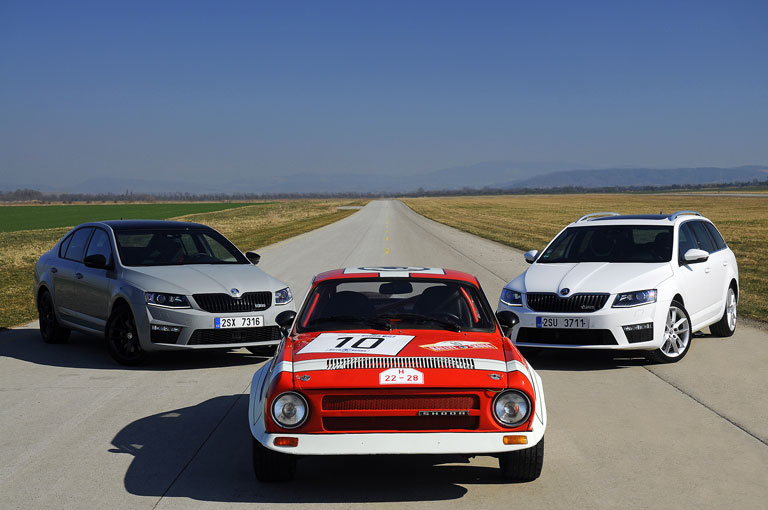 IP rights have and continue to play an important role in ŠKODA AUTO’s drive to launch reliable high-performance vehicles that continue to excite and capture the imagination of consumers (photo: ŠKODA AUTO).
https://www.wipo.int/wipo_magazine/en/2015/06/article_0006.html